REPORT OF WORKING GROUP 07: E-WASTE MANAGEMENT AND GREEN ICTsPresented By:Anita HODARIChairperson, EACO WG7
Background
This Working Group accomplished numerous activities in the 2023/2024 cycle 
The group continued with activities carried forward from the last cycle and undertook new activities as outlined in this report
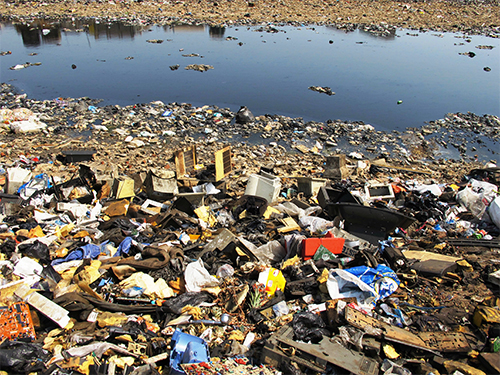 Membership
Burundi
Kenya
Rwanda
South Sudan
Tanzania
Uganda
 In EACO Secretariat 

Chairpersons & Rapporteurs
Chairperson – Rwanda
Vice-Chairperson - Tanzania. 
Burundi - 1st Rapporteur and;
Kenya - 2nd Rapporteur.
Meetings & Workshops
The working group conducts its business through: physical meetings, online meetings, training, workshops

During this financial year 2023/24, WG 07 held Five (5) online meetings and will hold its physical meeting on 14th -15th March 2024.

All EACO member countries were represented in the said meetings and workshops. Consistency was maintained
ToR’s for the WG 07
To analyze the level of e-waste in the region and its impact on humans and the environment.
To harmonize policies, strategies and regulations on e-waste management in the region.
To recommend adoption of green ICT best practices by stakeholders in the communications sector.
To recommend national and regional environmentally sound e-waste management systems for the EAC region.
To develop strategies for public awareness on issues relating to e-waste.
Terms of reference for the WG 07…
To recommend strategies for collaboration/cooperation between National ICT Regulators, National Environmental Management Authorities and other environmental management Agencies with a view to establishing and strengthening the e-waste management systems within the region.
To coordinate and follow up the work of the relevant ITU Study Group(s) and facilitate the development of regional recommendations or contributions relating to the work of this ITU Study Group(s) or other relevant international and regional organization. 
To harmonize the framework for ICT  counterfeit gadgets management within the region
Terms of reference for the WG 07…
To recommend strategies for collaboration/cooperation between National ICT Regulators, National Environmental Management Authorities and other environmental management Agencies with a view to establishing and strengthening the e-waste management systems within the region.
To coordinate and follow up the work of the relevant ITU Study Group(s) and facilitate the development of regional recommendations or contributions relating to the work of this ITU Study Group(s) or other relevant international and regional organization. 
To harmonize the framework for ICT  counterfeit gadgets management within the region
Framework & Committees
Framework
Model Framework on E-waste Management for the Region is in place. 
The framework gave guidelines to countries regarding formulation of E-waste Management in the region
Committees
National E-waste Management Steering Committees
Regional Steering Committee
Updates from National Steering Committees
Burundi
Worked in collaboration with ITU on E-waste Policy
Completed the ITU-sponsored pilot survey of Harmonization of E-waste Data
Kenya
In the process of setting up an E-waste Demonstration Site at its Konza City Technopolis
Completed the ITU-sponsored pilot survey of Harmonization of E-waste Data
Rwanda
More awareness activities on e-waste were undertaken especially through media and workshops/Training informal sectors dealing with e-waste Management.
EPR Implementation Guidelines on e-waste management supported by ITU/UNEP by the led of Government institutions.
Increasing collection points in the whole country for easy disposal of e-waste Management from the public sponsored  by different partners in Collaboration with Envorserver Industry.
We have more than five licensed companies, one is operating under PPP.
Updates from National Steering Committees…
Tanzania
Completed ReduCE-waste project by PREVENT Alliance in collaboration with EACO, UNITAR-SCYCLE and WRF in 2022.
South Sudan
The National Communication Authority (NCA) in collaboration with the Ministry of Environment and Forestry has formulated the National Steering Committee. The NSC is in Place and the E-waste Agenda is taking shape.
Uganda
Baseline study on e-waste is completed
On 10th June 2021, Uganda launched National E-waste Collection Facility under the guidance of the National Steering Committee and support of UCC. 
Uganda have a new law on Environment with provisions on E-waste and Waste Management Regulations 
Surveillance on counterfeit products in the country is on-going through the relevant authorities.
Regional E-waste Strategy…
The current Strategy is for 5 years, commenced in 2022 and will end in 2027.
Pillars of strategy:
	- Policy, Legal and Regulatory framework
	- Infrastructure for e-waste management 
	- Resource mobilization
	- Coordination and institutional alignment 
	- Capacity building, Research and Innovation
The implementation of this strategy is in its 2nd year and is ongoing.
E-waste Projects and Funding
These projects were completed and members agreed to give priority to legal and regulatory frameworks, infrastructure, data and awareness in the coming funding phases. 
The reports of ReDuce-Waste and E-waste Survey/Data Harmonization are available on EACO website.
E-waste Projects and Funding…
ReDUCE-Waste
PREVENT Waste Alliance/GIZ-sponsored ReduCE-waste Project which was implemented in Tanzania. 
This was a cooperation between the United Nations Institute for Training and Research (UNITAR) and WRF with the local partners National Environment Management Council (NEMC), the Vice President Office (VPO), and the East African Communications Organization (EACO), initiated under the PREVENT Waste Alliance.
E-waste Projects and Funding…
This project was on Domestication of the technical e-waste guidelines under Basel convention for the Control and Management of electric and electronic equipment shipped in Tanzania. 
The funding amount was Euros 23,000. 
It was recommended that this project be replicated in the other EACO Member Countries. 
In conclusion, implementation of a stringent import control regime based on the outcomes of the Reduce Waste project in Tanzania would be a major breakthrough.
E-waste Projects and Funding…
WEEE Data Harmonization
ITU sponsored E-waste Data Harmonization Project - conducted on pilot studies in Kenya and Burundi. 
This was a collaborative study between the International Telecommunication Union (ITU) and the United Nations Institute for Training and Research Sustainable Cycles Programme (UNITAR-SCYCLE) aimed at improving the quality, collection, and interpretation of e-waste data in East Africa. 
The six EACO countries and their respective National Statistics Offices were involved. The project sponsorship was USD 120,000. It was recommended that funding be sought to undertake a comprehensive survey in the EACO Member Countries to establish a baseline data on E-waste for reference in the region.
Capacity Building
Through the ITU-sponsored Harmonization of E-waste Data project, members of WG 07 and representatives of the National Statistical Offices of EACO Member Countries were trained on E-waste Data Toolkit.
Capacity building on Green ICTs and E-waste Management will continue through workshops/training.
Awareness workshops
The Working Group continued to enhance awareness on e-waste through workshops. 
The 5th e-waste workshop took place from 20th to 22nd March 2023 in Dar Es Salaam, Tanzania. The report of the workshop is in the detailed report and posted on EACO website.
This was the most successful awareness workshop with over 400 participants, both physically and virtually.
This year, the 6th e-waste management awareness workshop is happening here in Juba, South Sudan, 11th – 13th March 2024.
E-waste Survey
This is aimed at having a baseline survey to establish current e-waste status in the region. 
Kenya, Rwanda, Tanzania, and Uganda have done their own surveys.  Burundi and South Sudan to commence their surveys once they receive support.
The ITU funded EACO to the tune of US $ 120,000 for Regional WEEE Data Harmonization project aimed at supporting EACO region in establishing baseline data on E-waste which was completed. This was a pilot study conducted in Kenya and Burundi.
E-waste Innovation Competition
EACO WG 07 is planning to hold an e-waste innovation competition/awards.
 This is proposed to  be done annually/bi-nnually during Assemblies/Congress. 
It will recognize the various innovations and good initiatives on e-waste management
The innovation awards concept is in the detailed report
Green ICTs
WG 07 is in the process of formulating a comprehensive information paper on Green ICTs which will be recommended for adoption by members to green their organizations and share with other stakeholders.  
The WG7 will continue to participate in activities related to Green ICT at the regional and international levels, especially the Green Standards Week.
Counterfeit Gadgets Management
The Working Group is reviewing the existing frameworks on the management of Counterfeit Gadgets and identify gaps within the EACO member states. 
This work slowed down due to few number of experts.
We are calling for experts in this area to join the working group and help in progressing this specific task, among others. 
 The Working Group is benchmarking on existing frameworks and international best practices and will formulate a uniform framework within the EACO member states.
EACO Strategic Plan 2023 - 2028
EACO prepared its Strategic Plan 2023 – 2028 and Chairperson and Vice Chairperson represented the Working Group in the two physical workshops and related activities organized by EACO for the preparation of the EACO Strategic Plan. 
Working Group 07 provided their inputs into the plan.
Partnerships
We have good partnerships with EACO’s partners and we will continue to collaborate with them in the management of E-waste in the region.
The working group will continue to bring more partners on board, expand scope and partners base, improve and obtain more inputs from other experts – global trends in e-waste
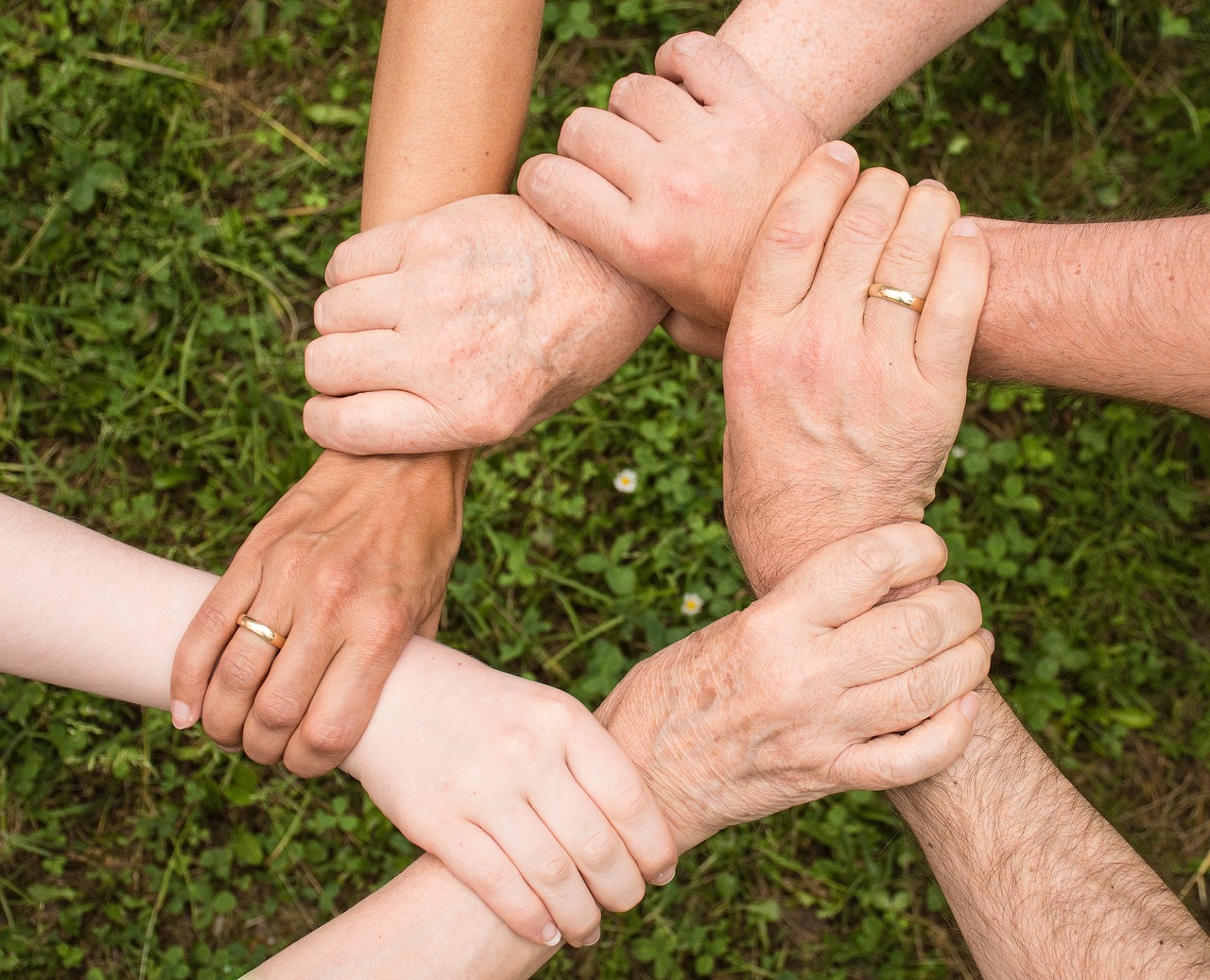 Contribution to ITU and other regional organizations
The Working Group continued to actively follow the work of regional and International organizations, especially ITU-T Study Group 5: Environment, EMF and Circular Economy (Question 7) and ITU-D Study Group 2: ICT Services and Applications for the promotion of sustainable development (Question 8)

EACO member organizations are requested to continue supporting the participation of their staff in the said Study Groups.
Challenges
Countries are at different levels on e-waste management
Low awareness levels in the public 
Constrained financial resources in implementing infrastructure for E-waste management.
Slow pace in reviewing the existing e-waste laws, regulations and guidelines to reflect the current environment and formulation of new ones.
Inadequate representation of service providers/operators (telcos, broadcasters) in WG 07 meetings.
Conclusion and Future Work
Working Group 07 registered a number of milestones during this period as already highlighted above and as shown in the status of its Work Plan. It will continue to undertake the actions spelt out in the work plan. More importantly, the working group will focus on the implementation of the Regional E-waste Strategy 2022 – 2027
Regional E-waste Facility
E-waste Fund
Zero Negative Impact of E-waste
RECOMMENDATIONS
Countries to enact various laws, regulations, guidelines and standards on e-waste management
Member States to consider allocating a budget for e-waste management in order to conduct more awareness and fund e-waste management projects
Member states to continue with the implementation of the 2nd Regional E-waste Management Strategy (2022– 2027) while sharing experiences and success stories.
Member states to device mechanisms for getting e-Waste from the Government and its institutions for proper disposal
There is need to have more experts on Green ICTs and Counterfeit Gadgets management in WG 07
EACO member organizations should continue supporting the participation of their staff in ITU-T and ITU-D study groups related to E-waste.
E-waste management starts with you
And  E-waste is no longer waste its Resources.

?